Ramakatha Rasavahini
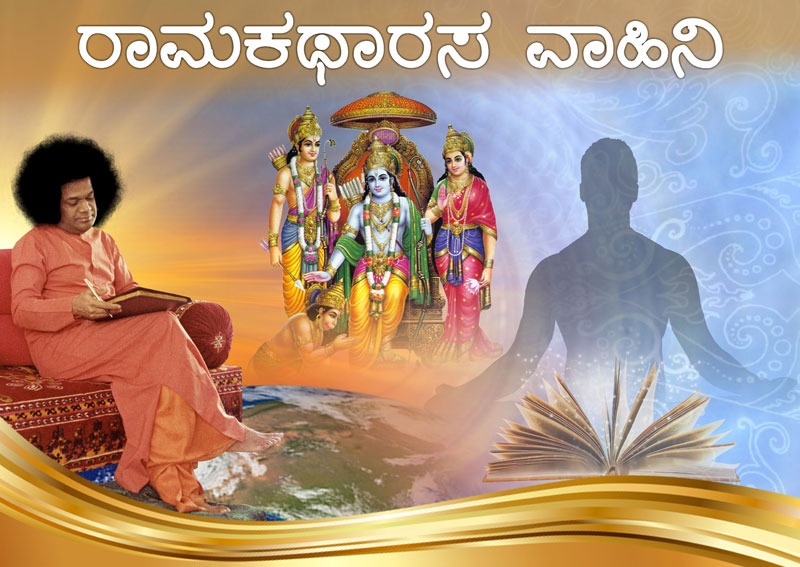 Ramayana
There are many Ramayanas available 
But Ramakatha Rasavahini is an Autobiography written by Sai Rama…
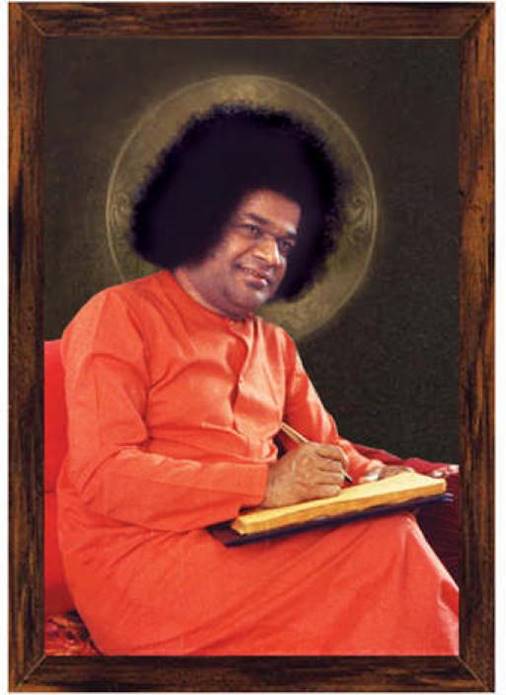 Rama katha Rasavahini
We all know the story of Ramayana but Swami wants us to understand the inner values of Ramayana ….
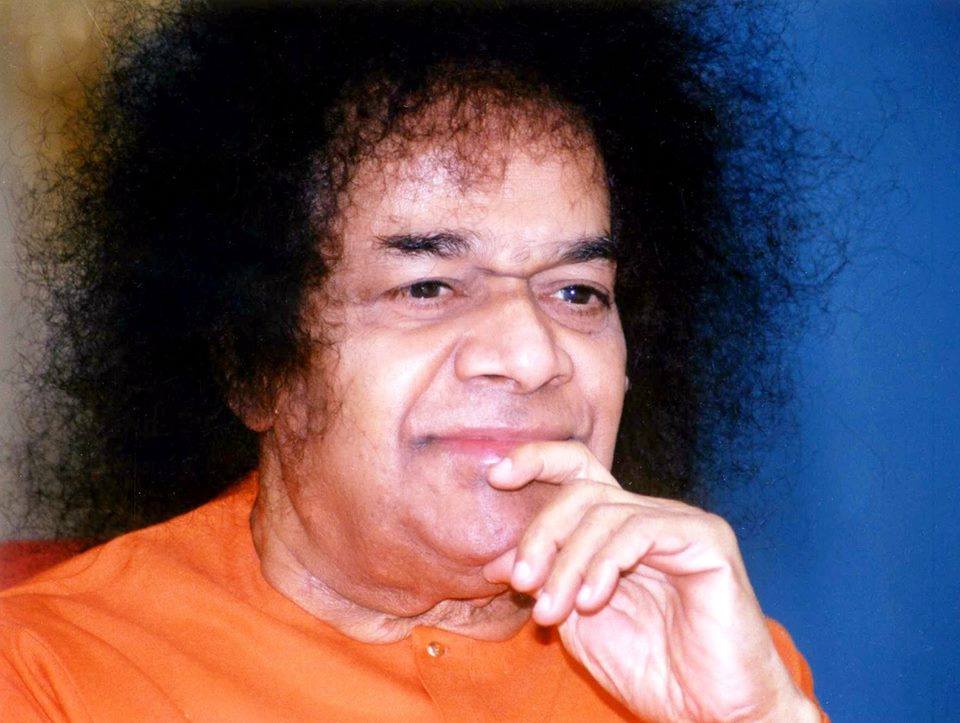 Only juice…..
Do We consume 
The Orange peel
Along with the fruit?

No….
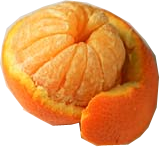 Inner Essence
Rama = Atma Rama
Dasaratha= 10 senses
Sita = Bramha Gnana
3 Queens = 3 Gunas
Sathwa/ Rajo/ Tamo
4 Sons = 4 Purushartas
Dharma/Artha/Kama/Moksha
3 Rakshasas are also 3 Gunas
Ravana= Rajasic
Kumbakarna = Tamas
Vibhishana = Sathwik
Ikshvaku Dynasty
Khatvanga                             
                         Dileepa
                                       Raghu
                                                           Aja
                                                                         Dasaratha
All kings were followed Dharma
Kings beyond Age gave the authority to their sons.
Followed scriptures and Vedas
Consulted Sages and Seers before taking a decision.
Vedas in Human Form
Swami has said that Sakshath Vedas have taken a human form as follows:
Rama- Rig Veda
Lakshmana- Yajur Veda
Bharatha- Sama Veda
Satrughna- Atharvana Veda
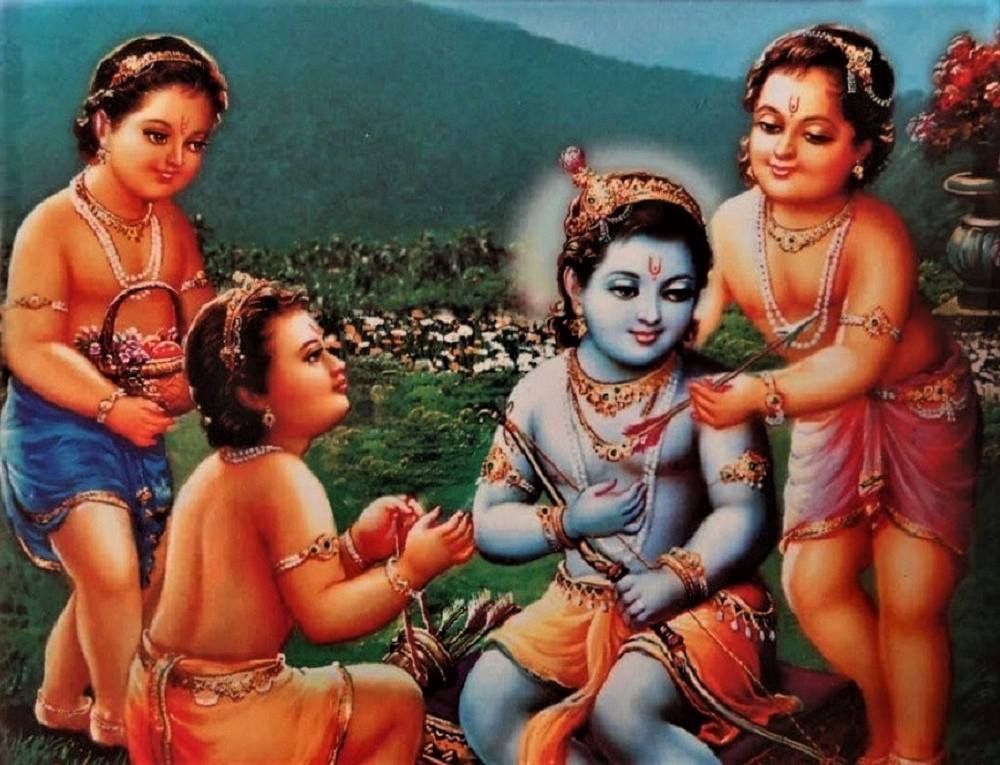 Four Sons of Dasaratha…
Lakshmana was 
Amsha of Rama
Sathrughna was 
The Amsha of 
Bharatha
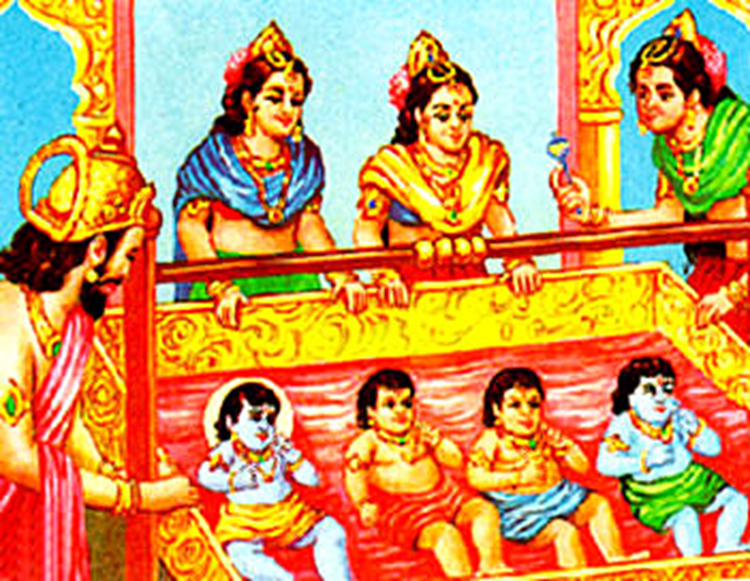 Eha and Para Education
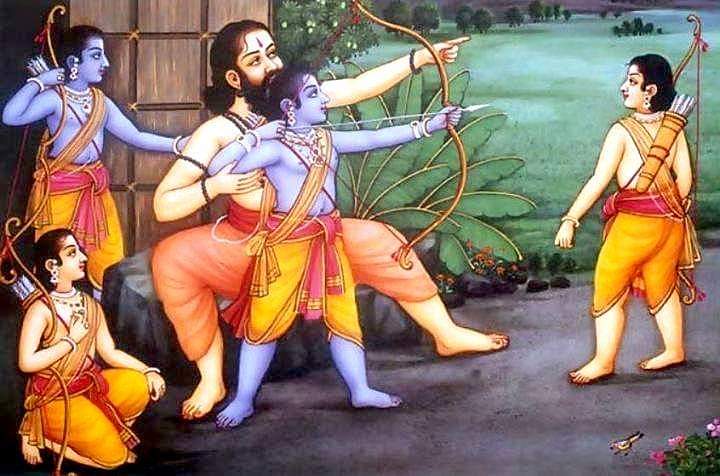 They travelled from  Kashmir to Kanyakumari in three months visited all temples
And improved the infrastructure of the temples etc…
Avataric Mission begins…..
There are 29000 verses in Yoga Vasistha
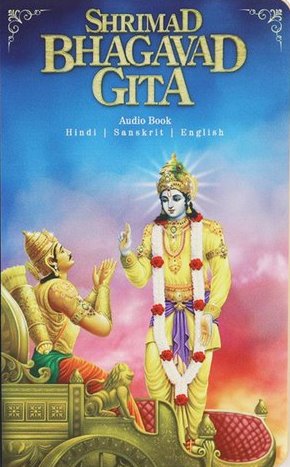 Rama had Maya Upadhi…..
Dasaratha and even Vishwamitra were affected by
 Rama’s Maya!
Bala  Athi Bala...
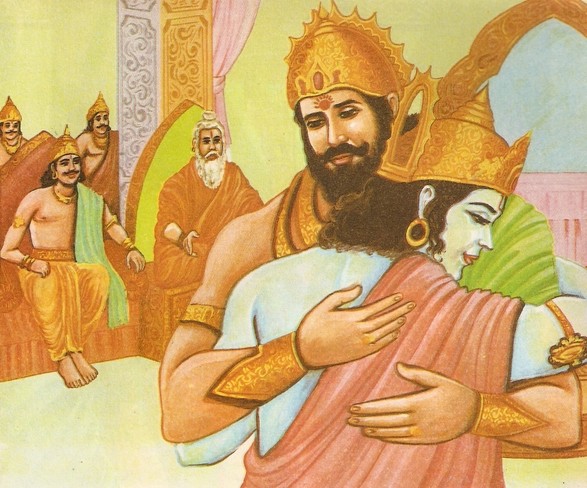 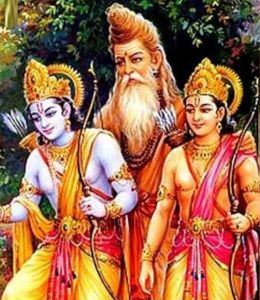 Rama Lakshmana Seva…
Rama and Lakshmana had sacrificed Food and Sleep…and did Seva to protect Yagna….
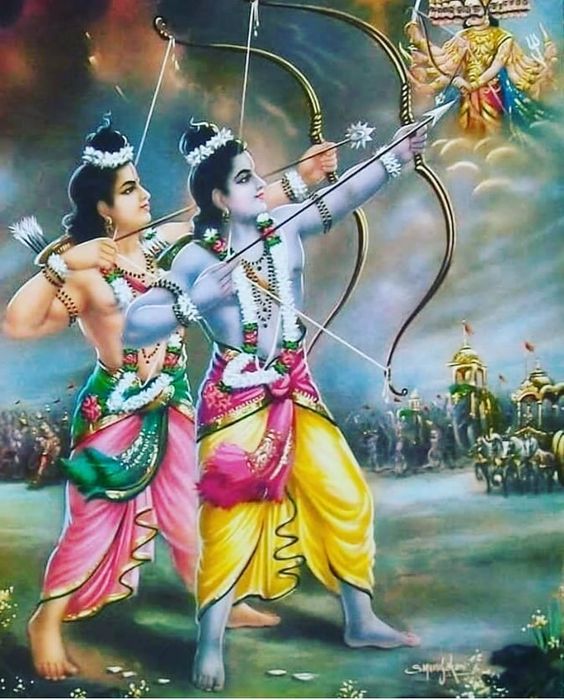 Tataki Killed by Rama
Lesson on Dharma from Rama….
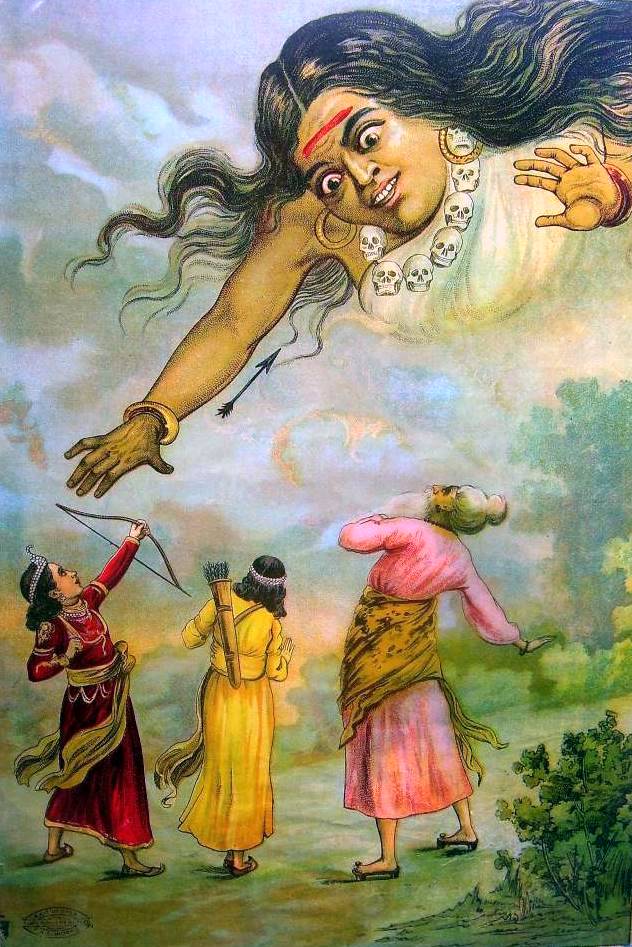 Sita Rama Kalyana…
Rama’s is full of Magnetism…So was Sita…..
            Both used their left hand to lift the Shiva Dhanus !
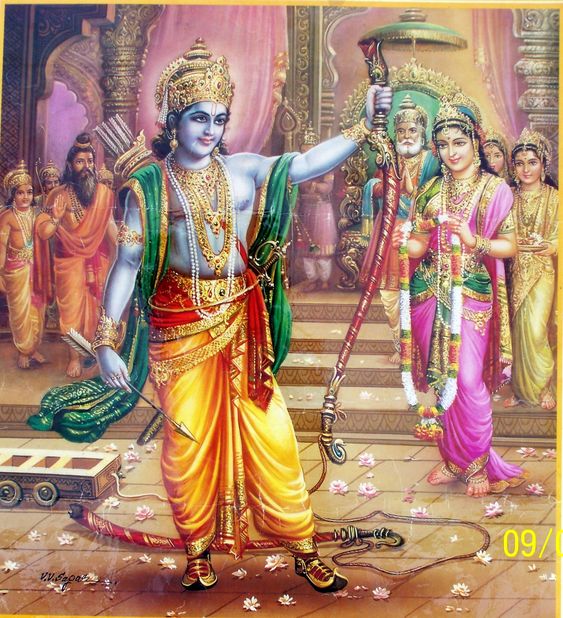 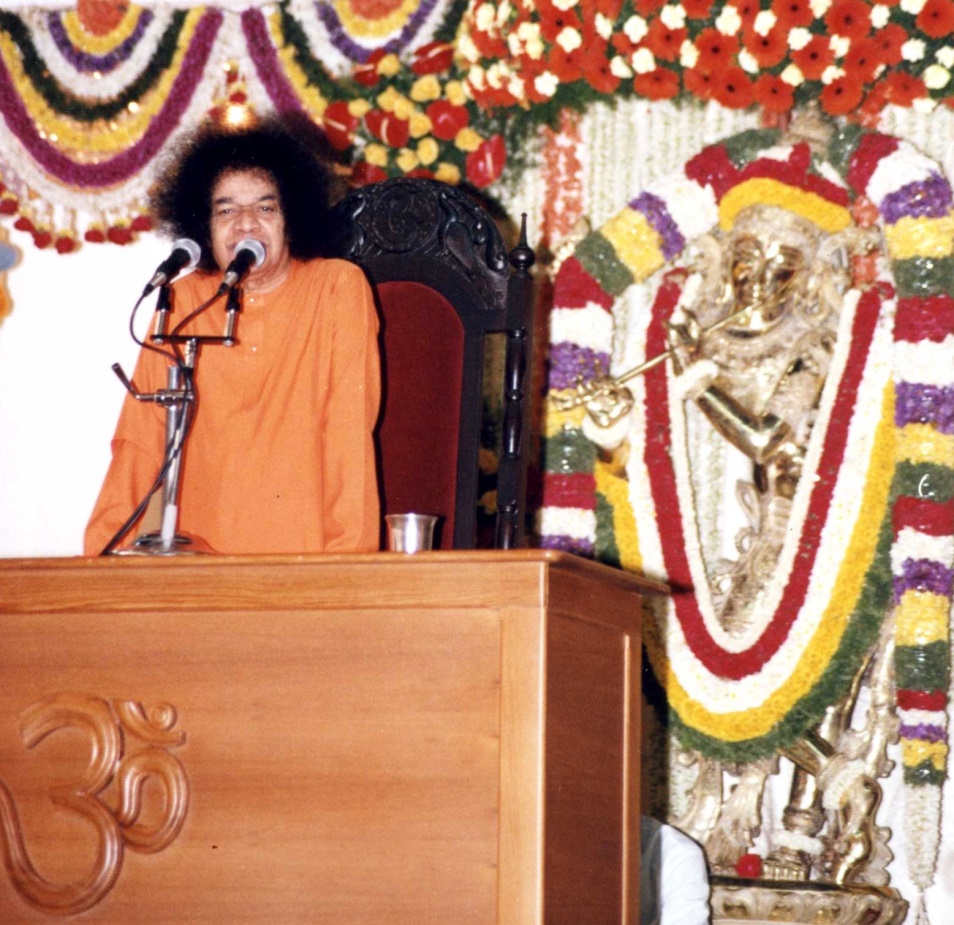 Inner Significance….
To attain Sita who is Bramha Gnana, the Shiva Dhanus of Body attachment will have to be broken is the inner Significance….
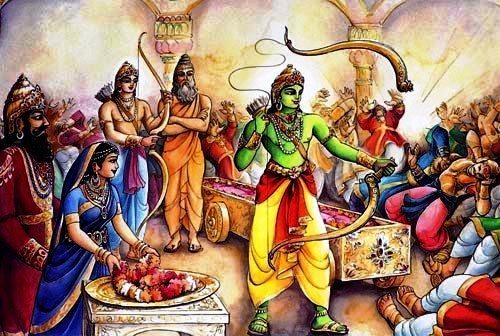 Four Sons get Married ….
The four Sons were married in one Muhurtha..
Rama to Sita
Lakshmana to Urmila
Bharatha to Mandavi
Sathrugna to  Sruthakeerthi
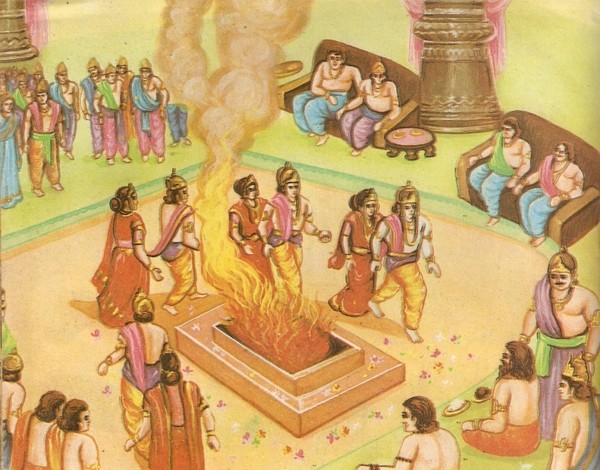 Sita Rama Kalyana
Lakshmana’s Presence of mind and Sita’s Smartness !!
Marriage of 
Purusha and Prakruthi
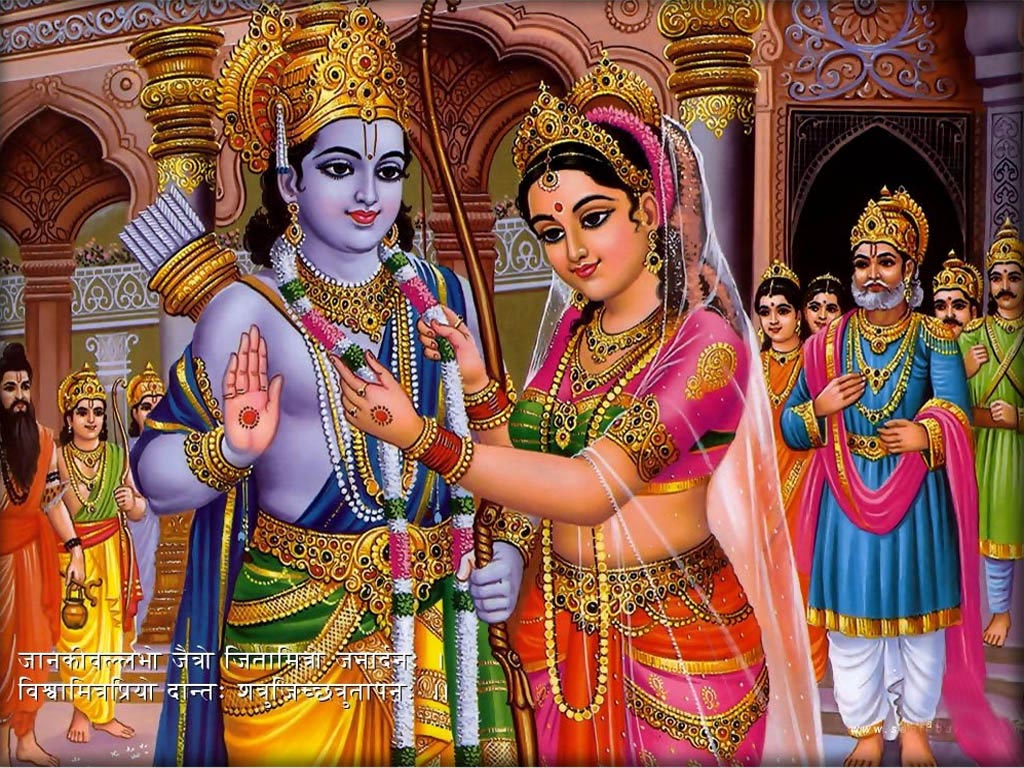 Lesson on Dharma by Rama…
Not to look at woman till
 Marriage is Completed !
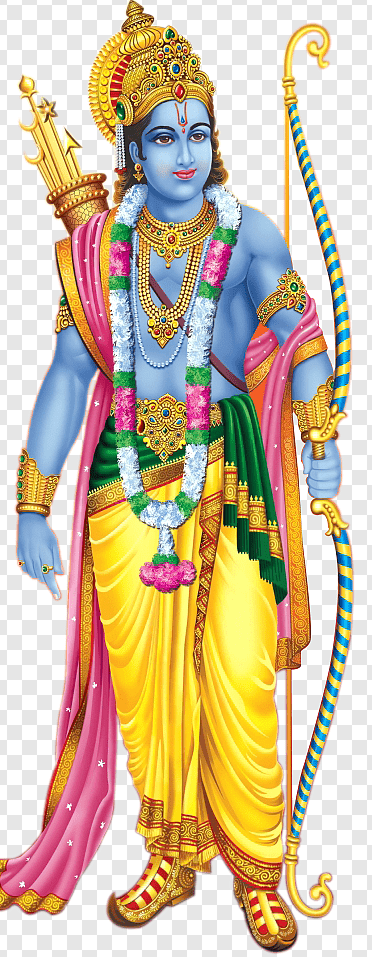 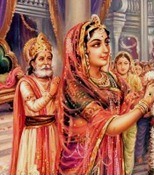 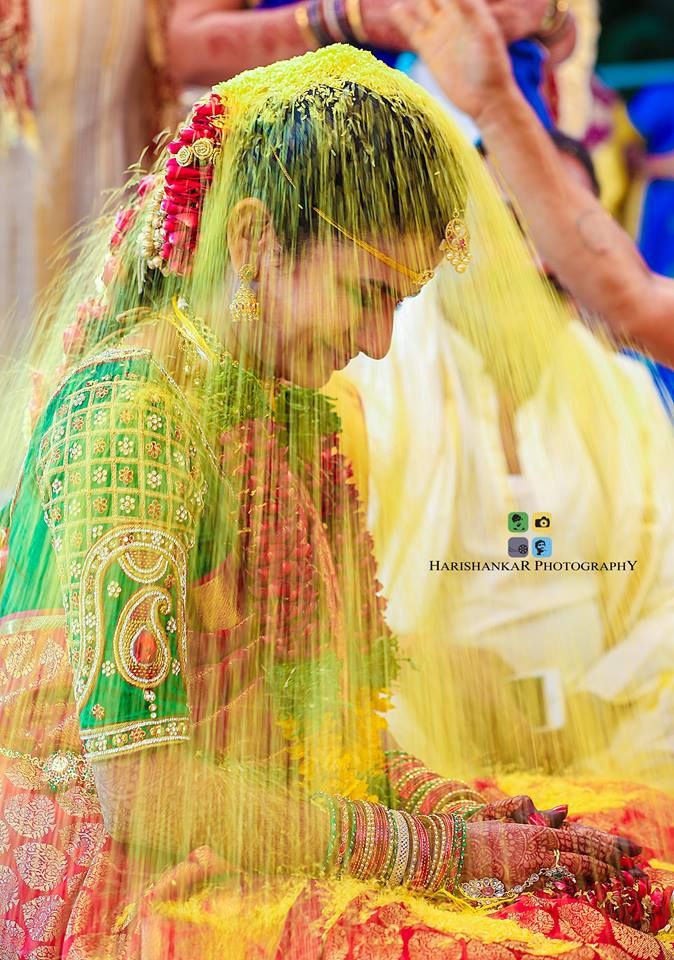 Sita Rama Kalyana
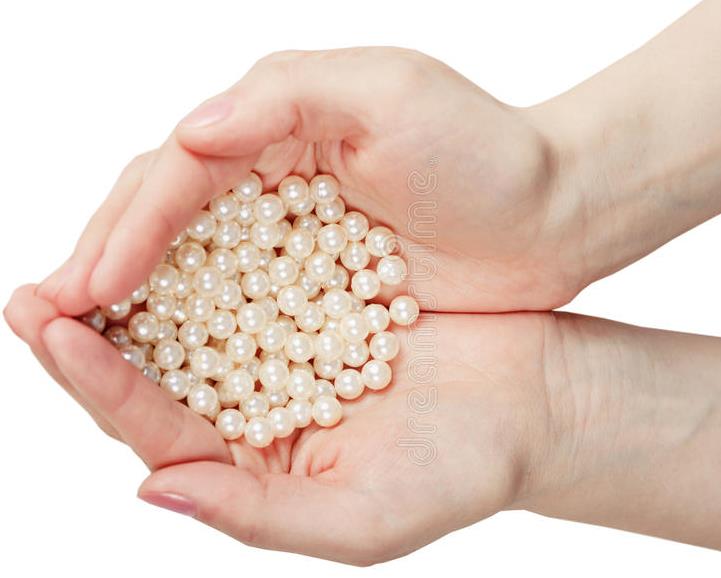 Rama refused Pattabhishekam…
Sri Rama believed in Equality among brothers..
He said 
Brothers born together
Education together
Marriage to gether


Why not Coronation also together?
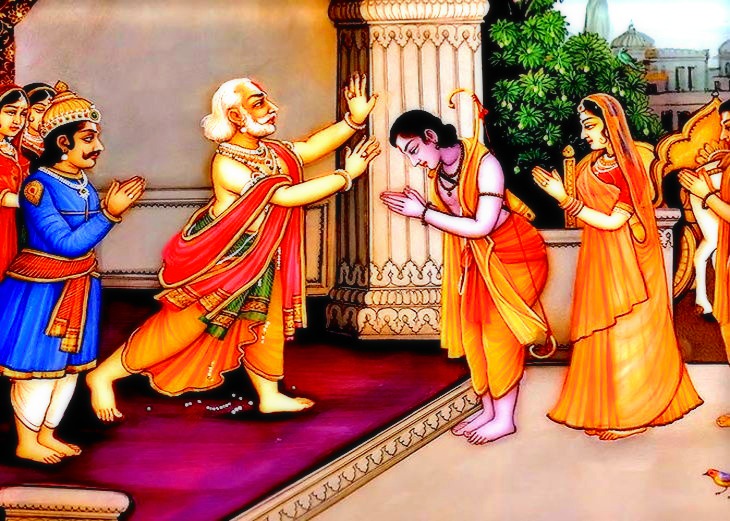 Kaikeyi’s Sacrifice
Swami says it was  Rama
Who pleaded with Kaikeyi 
 to ask for boons 
To help in HIS Avataric mission
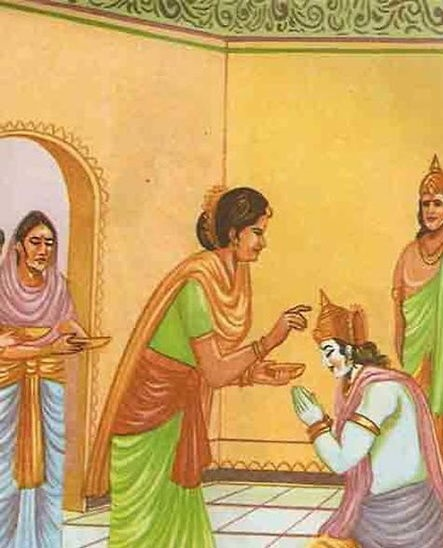 Sita Wins Argument…
Ramachandra…..
Moon & Shadow cannot
Be in different places!
How can we have two
Dharma for Dharmapatni?
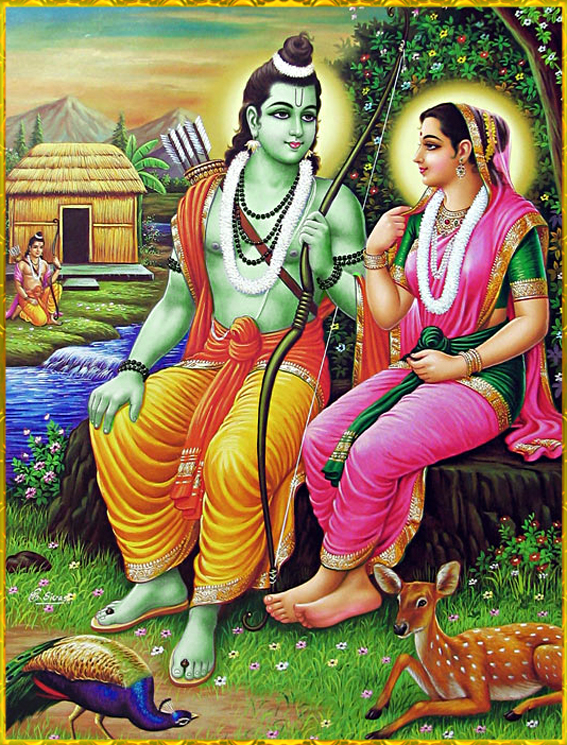 Sita and Urmila
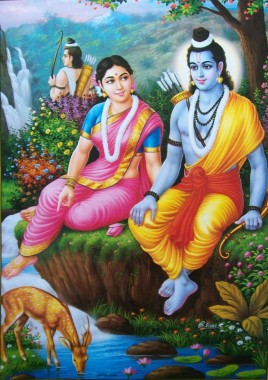 Fundamental 
Discrimination
Ramo Vigrahavan Dharma:
Stop !
Sumantra…
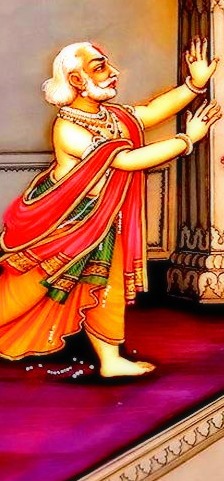 Guha’s Wisdom…
Guha to Sri Rama: Both of us do the Same Work !
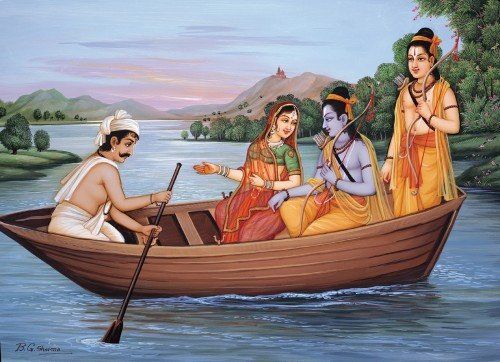 Lakshmana’s Surrender to Rama
At the Chitrakoota Mountain…
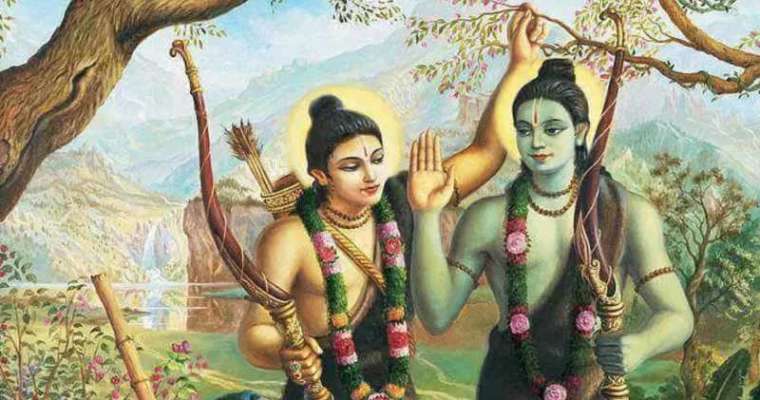 BHAKTI
PRAPATTI
Marjala kishora
Complete Surrender
Love
Sarva Bhara Samarpita…
Lakshmana
Markata Kishora
Love of GOD
Love
Devotee should face Tests
Prahlada
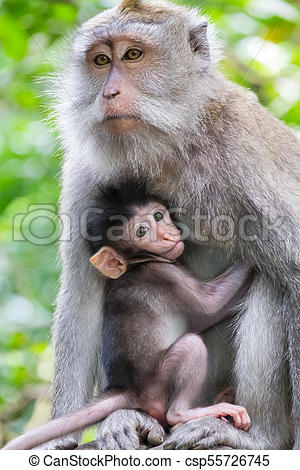 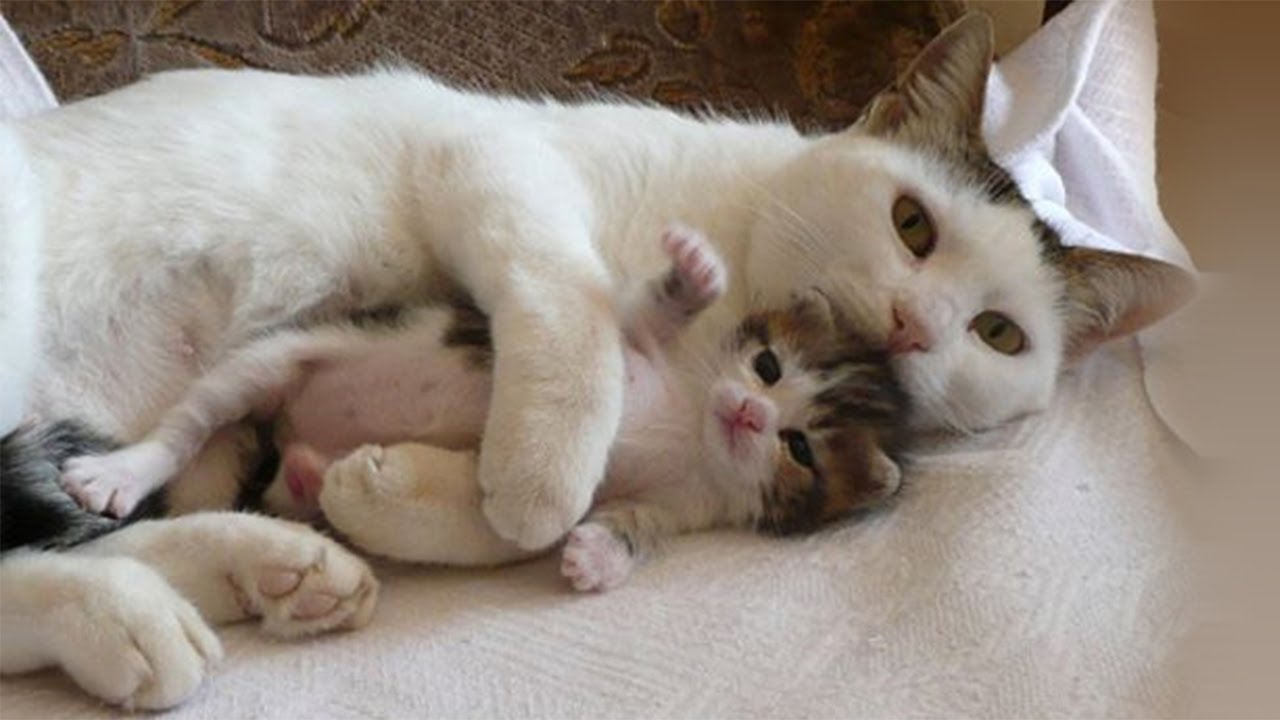 Bharatha to Forest…
Bharatha’s efforts
To get back Rama to
Ayodhya was in Vain..
Discussion between 
Prema and Dharma
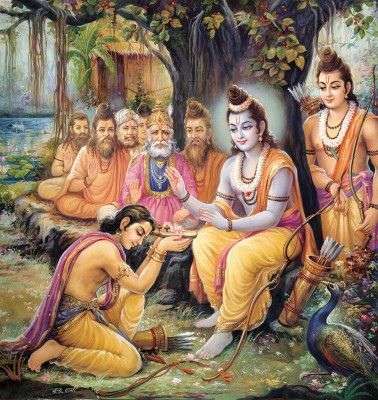 Rama & Sita are Fire Principles…
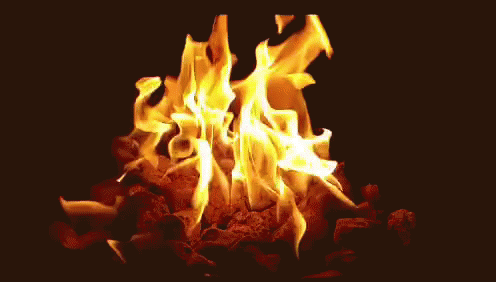 Dear Vs. Deer
Enter Hanuman…..
Perfect Devotee
Perfect Sevadal
Intelligent
Courageous
Presence of Mind
Devoted
Singer 
Poet
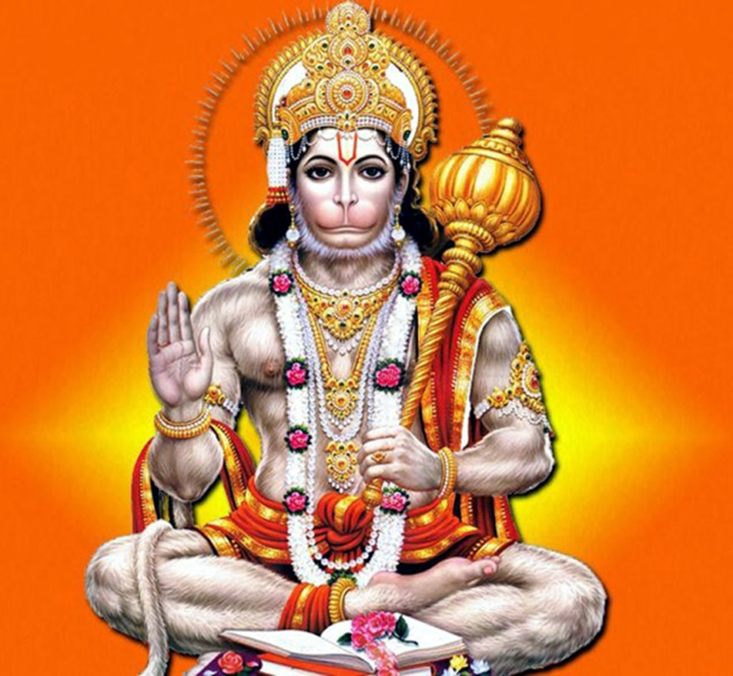 Hanuman Meets His Master
Lakshmana’s Modesty
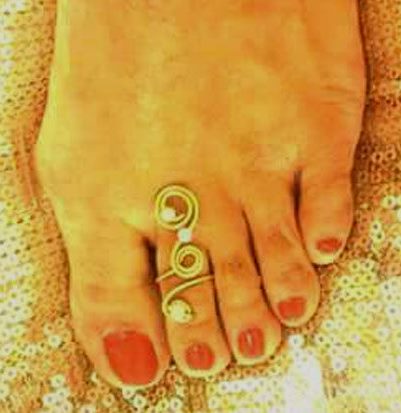 Friendship with Sugriva
Swami talks of 4 Purushartas:
Maitree
Karuna
Muditha
Upeksha
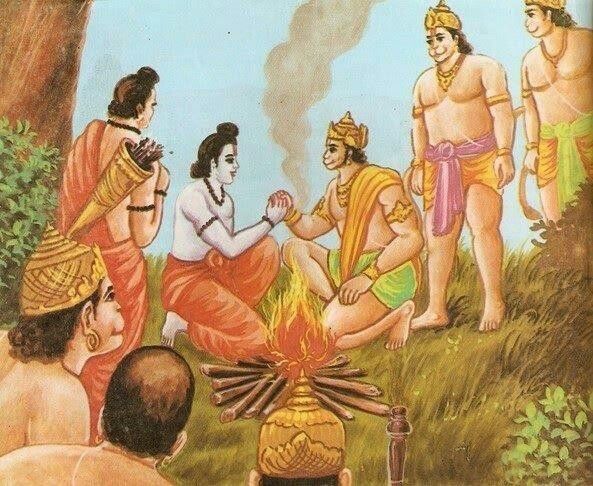 Vali is Killed by Rama
Vibhishana
Though born as Rakshasa
Younger brother of Ravana
Had deep devotion to Rama
Who ever sincerely surrenders to 
Lord, HE will accept…
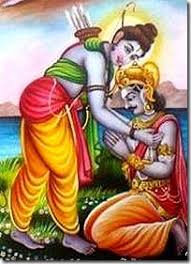 Ravana is Killed
After 75 days of war, Ravana was killed by Rama
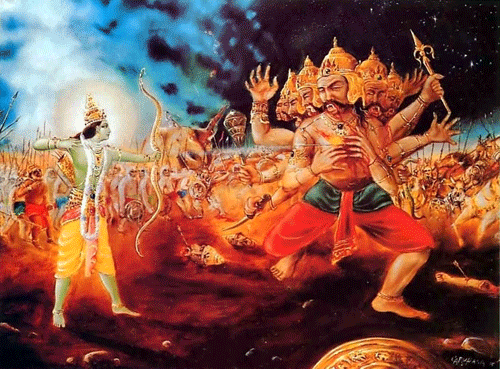 Vibhishana was made the King
Rama asked Lakshmana to coronate Vibhishana as the king of Lanka…
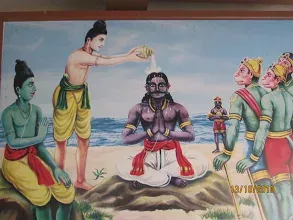 Shakthi Sita Returns
The shakthi of Sita was deposited in Fire 
Sita had to go back to Fire and emerge as Sita embodied Shakthi…
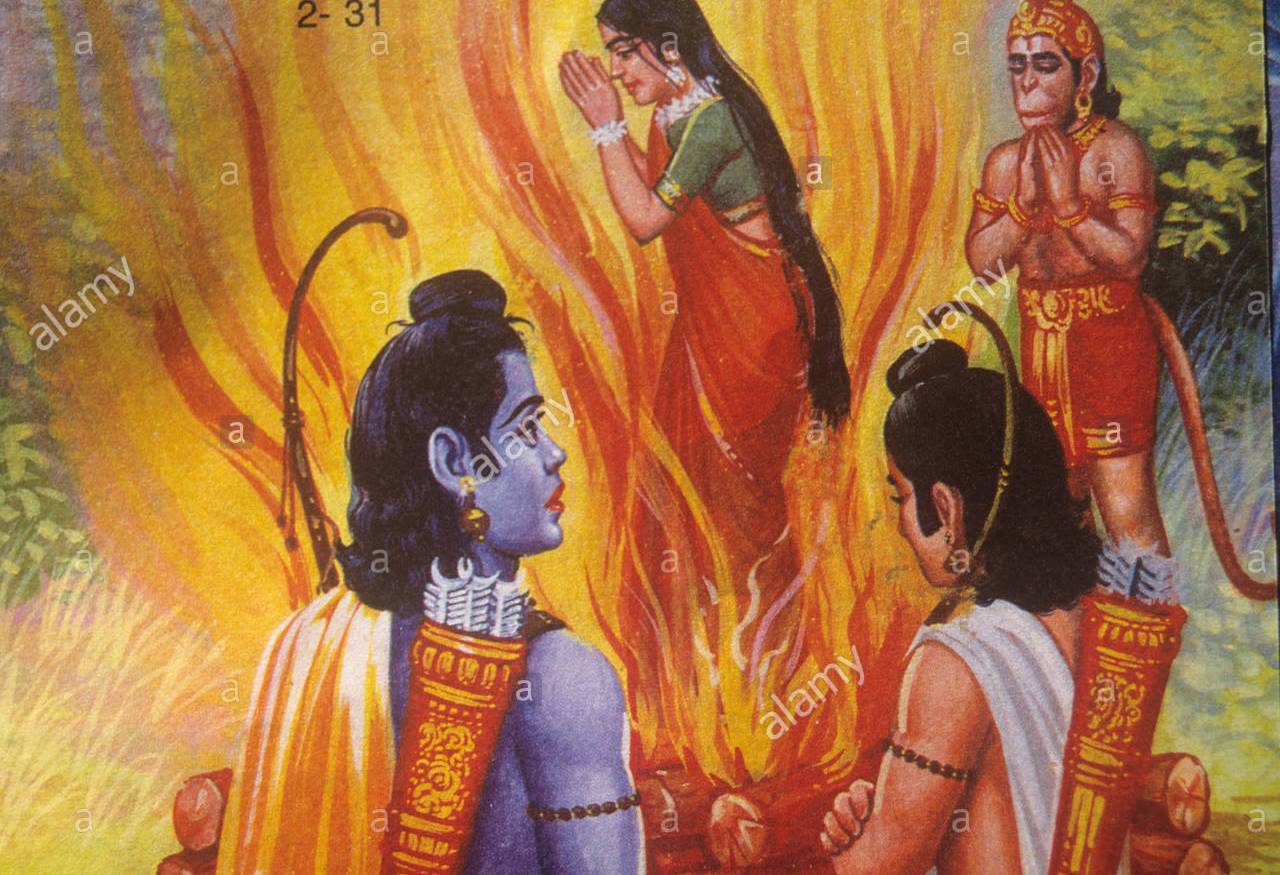 Pattabhishekam
Rama, Sita and Lakshmana return to Ayodhya
After 14 years . Rama was Crowned the King…
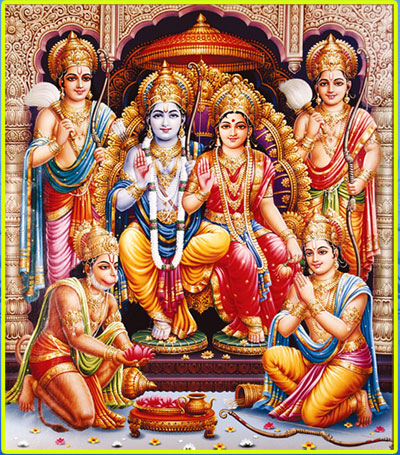